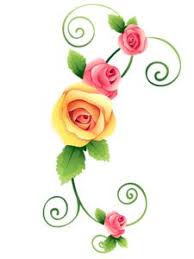 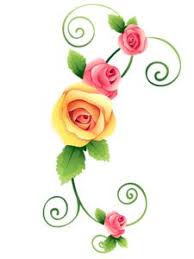 সবাইকে স্বাগতম
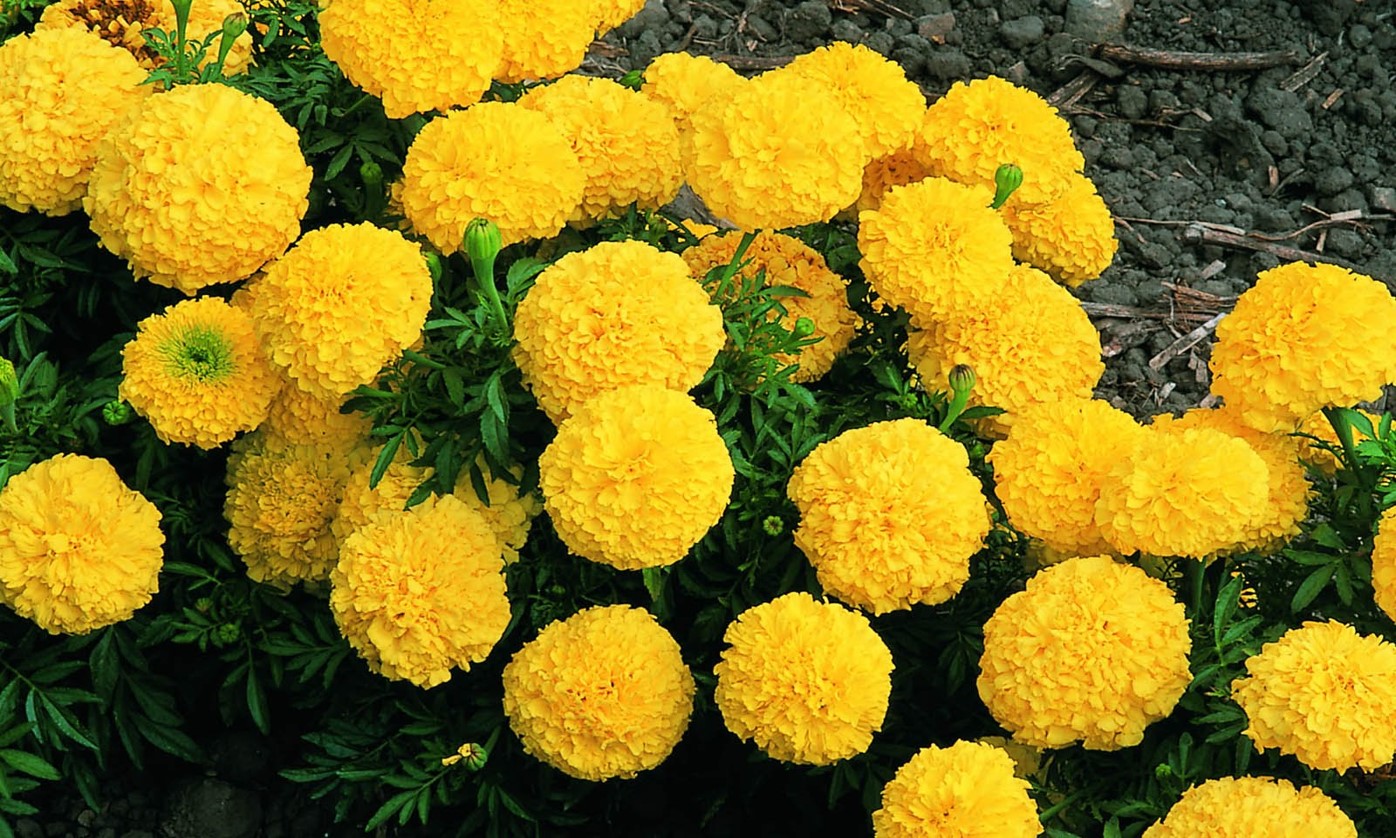 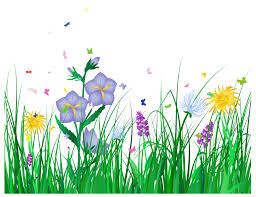 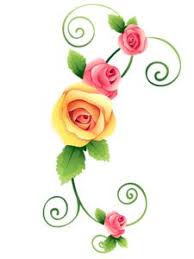 শিক্ষক পরিচিতি
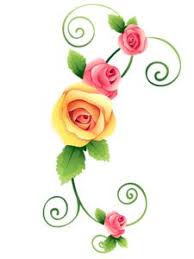 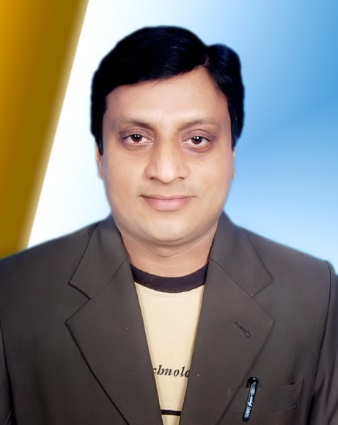 মুহাম্মদ আলী হোসেন পাঠান 
সহকারি শিক্ষক
চৌড়া নয়াবাড়ী স.প্রা.বিদ্যালয় 
কালিগঞ্জ, গাজীপুর
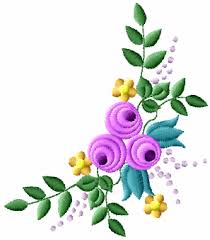 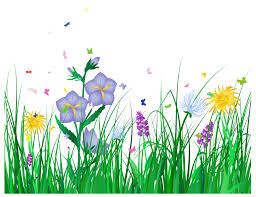 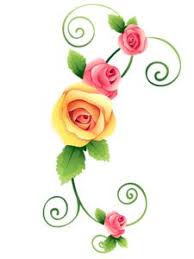 পাঠ পরিচিতি
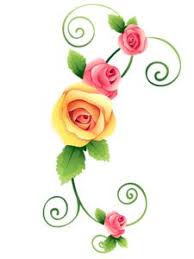 শ্রেণিঃ২য়
পাঠঃ০3
ছবির গল্প
সুন্দরবন
পাঠ্যাংশঃঅমির ইচ্ছা করছিল  -----সুন্দরবনকে বিদায় জানাল ।  
(ছবি-৯—১২ )
সময়ঃ৩৫ মিনিট ।
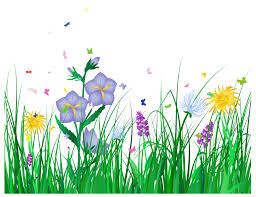 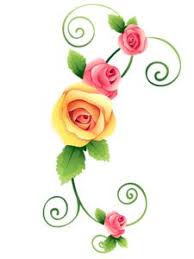 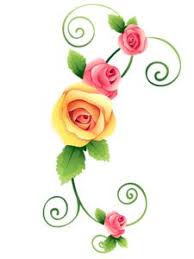 এসো আমরা কিছু ছবি দেখি
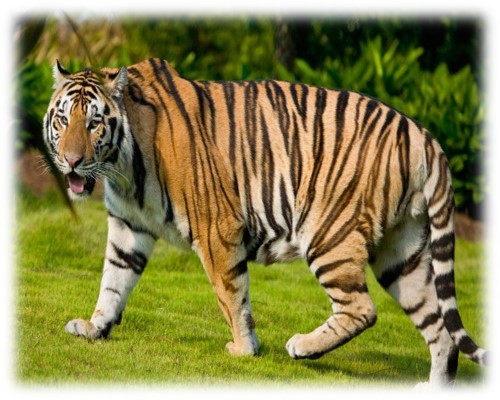 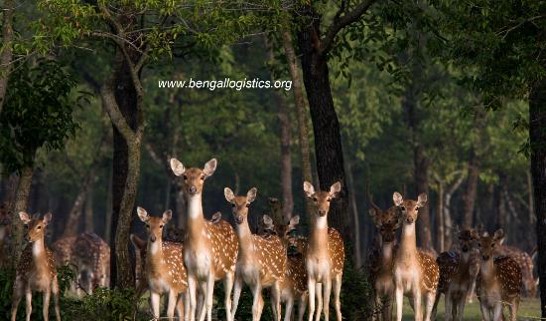 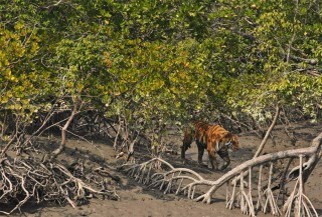 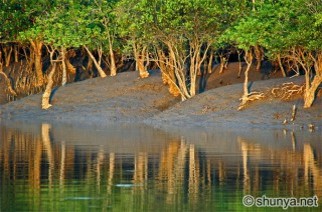 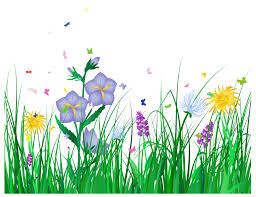 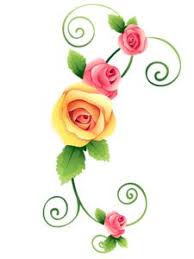 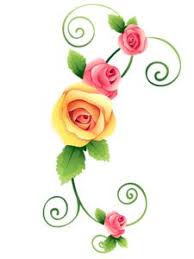 এসো আমরা আরো কিছু ছবি দেখি
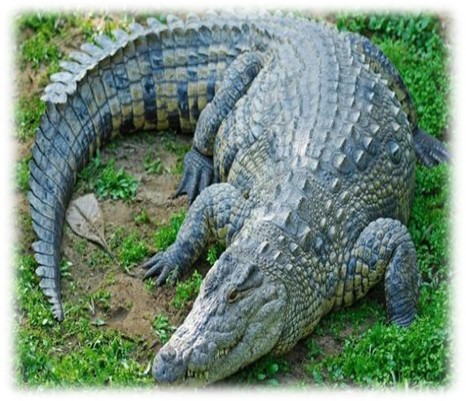 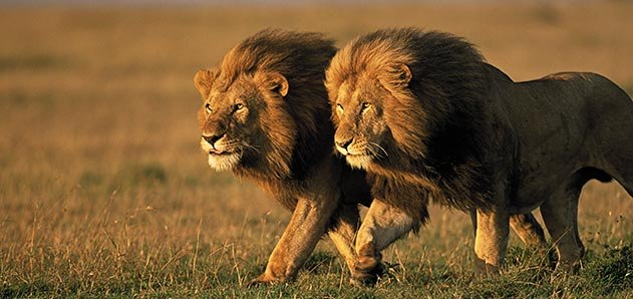 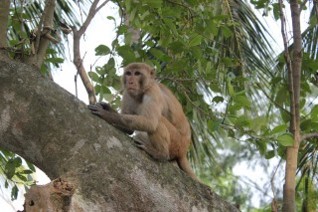 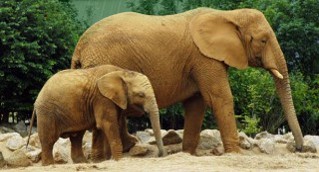 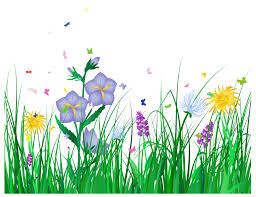 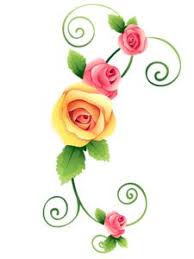 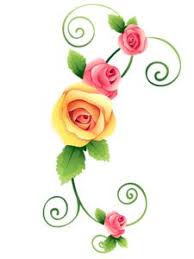 বলতো আমরা কিসের ছবি দেখলাম? 
                         
                             প্রানীর ছবি । 
 
                এবার বলো এসব প্রানী কোথায় বাস করে  ?
 
                              সুন্দরবনে ।
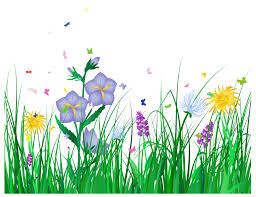 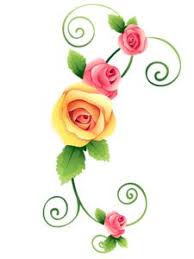 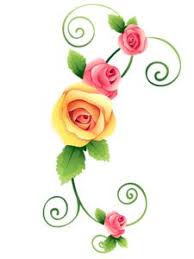 শিখন ফল
শোনা
১৩১,১৩২,১৩৩,৩১২
বলা
১৩২,১৩২,২৩১,২৩২,২৪১,২৪২
পড়া
২৪১,২৪২,
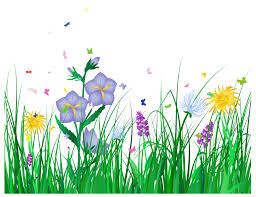 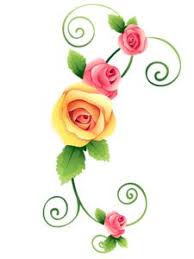 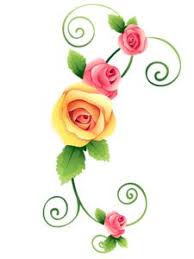 ছবিতে কি দেখতেপাচ্ছ ?
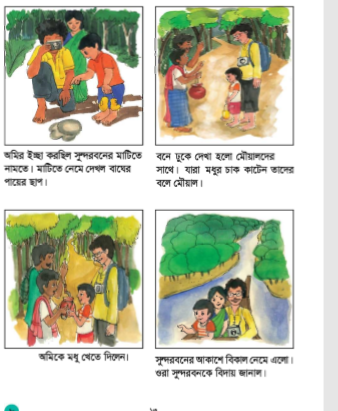 বনে ঢুকে দেখা হলো মৌয়ালদের  সাথে।যারা মধুর চাক কাটেন তাদেরকে বলে মৌয়াল।
অমির ইচ্ছা করছিল সুন্দরবনের মাটিতে নামতে।মাটিতে নেমে দেখল বাঘের ছাপ ।
সুন্দরবনের আকাশে বিকাল নেমে এলো। ওরা সুন্দরবনকে  বিদায় জানালো।
অমিকে মধু খেতে দিলেন।
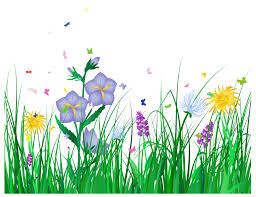 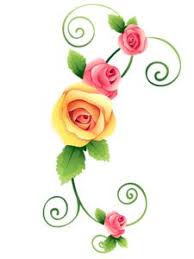 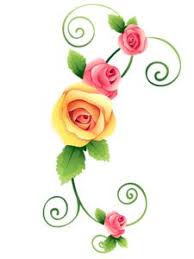 বই খোলে ছবি দেখ
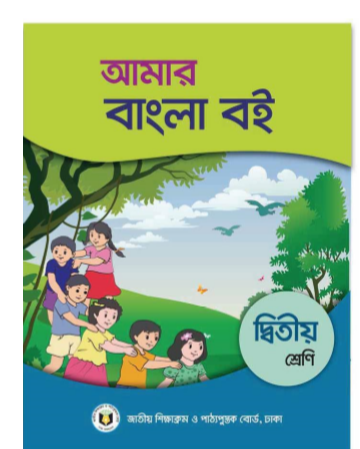 ৮ পৃষ্টার  ছবির গল্প,সুন্দরবনের ছবিগুলো দেখ ।
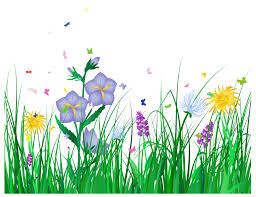 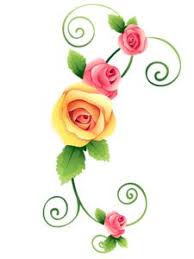 মূল্যায়ন
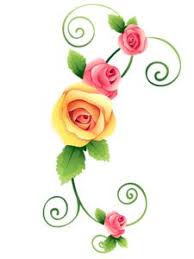 ছোট  ছোট প্রশ্নের মাধ্যমে
১ ) মৌয়াল কারা ?  
২)মৌয়ালরা বনে কি করে ?  
৩ )গল্পটির কোন অংশটি তোমার ভালো লেগেছে, কেন ?
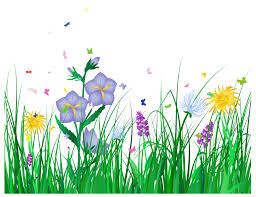 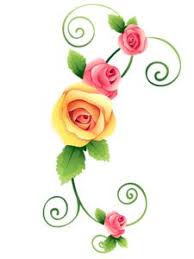 শিক্ষকের পাঠ
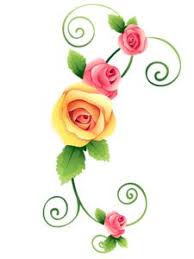 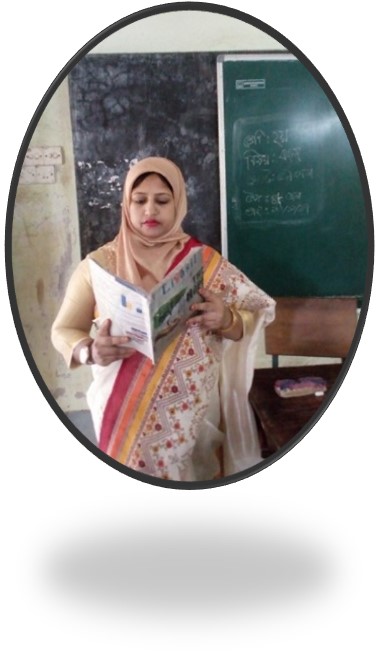 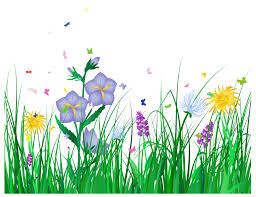 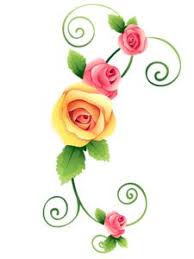 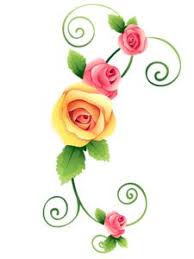 শিক্ষক  শিক্ষার্থীর মিলিত পাঠ
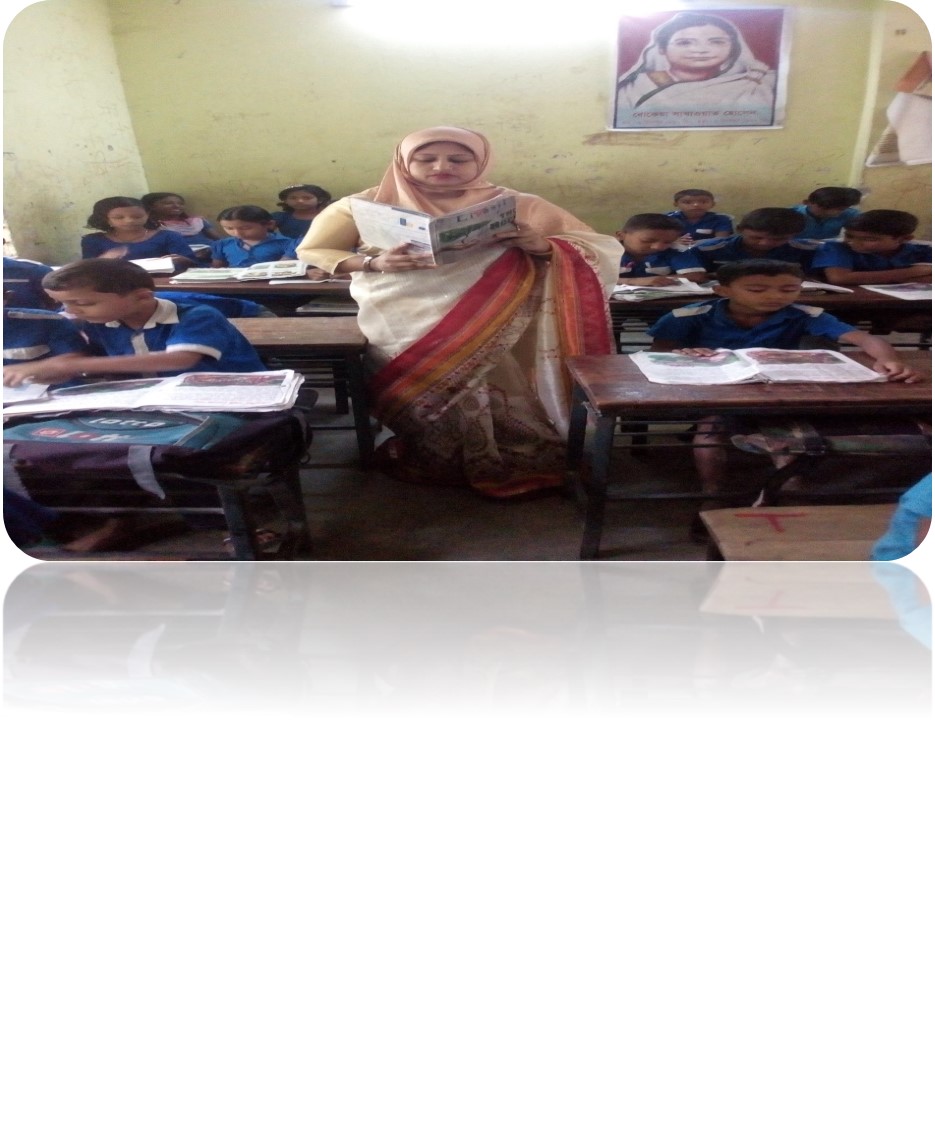 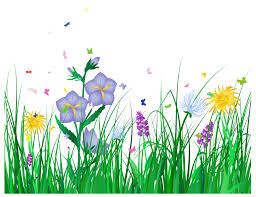 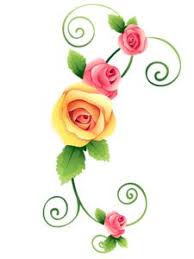 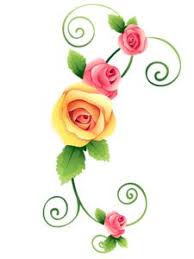 দলীয় কাজ
চারটি দল গঠন করে  প্রত্যেক  দলের সবাই মিলে ছবিতে কি কি আছে তা আলোচনা করবে  ।
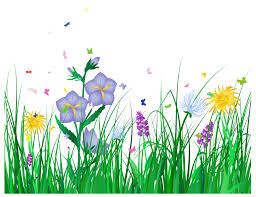 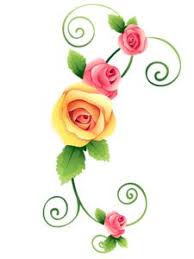 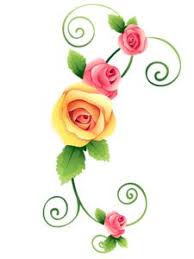 একক কাজ
একজন একজন করে বলবে ছবিতে কি কি বলা হয়েছে।
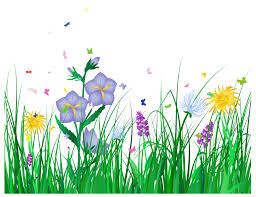 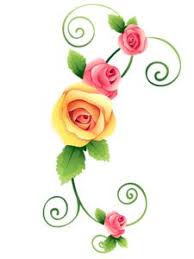 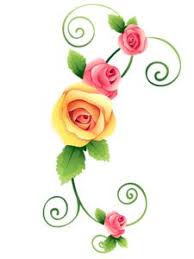 পরিকল্পিত কাজ
তোমরা প্রত্যেকে ৫টি করে নতুন শব্দ  পড়ে আসবে  ।
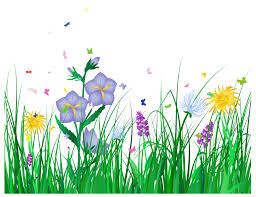 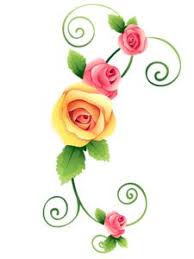 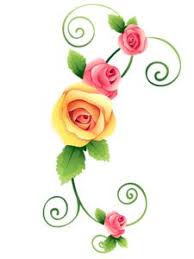 ধন্যবাদ
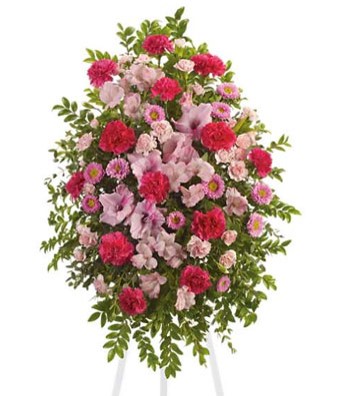 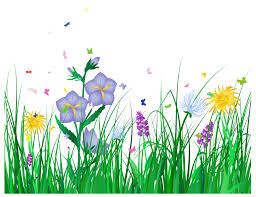 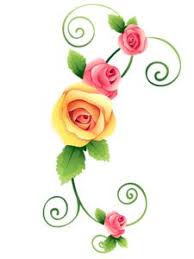 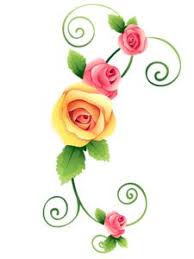 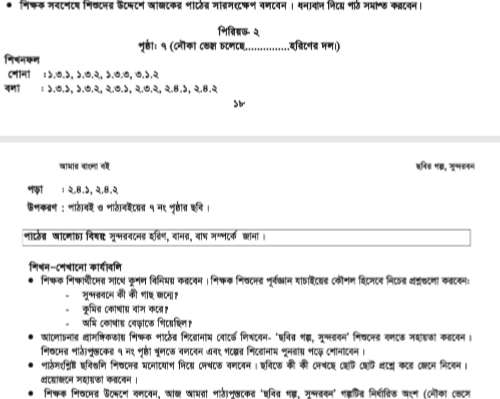 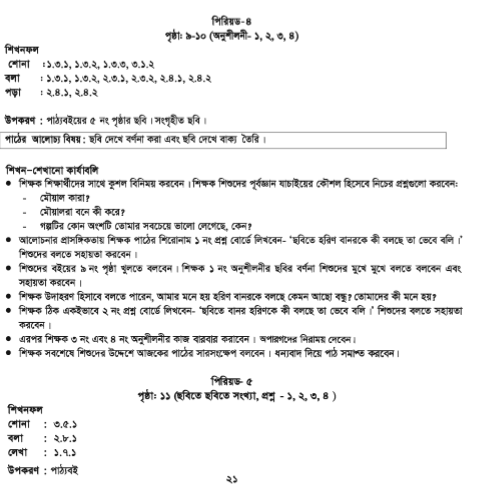 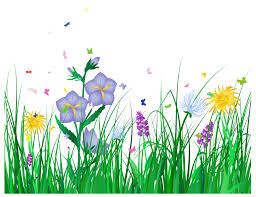 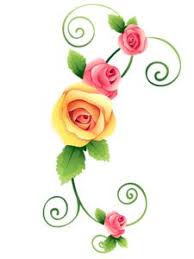 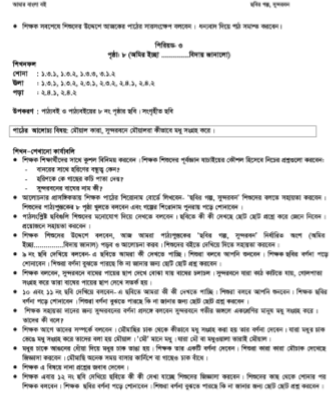 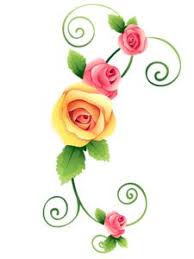 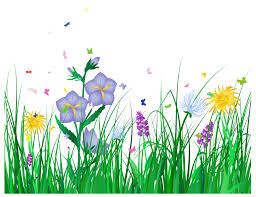